Le son [gn]
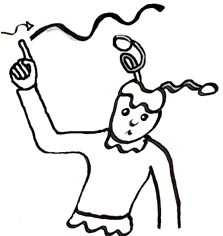 Mon chien grogne quand il voit une  araignée qui se promène sur les champignons.
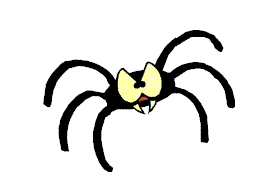 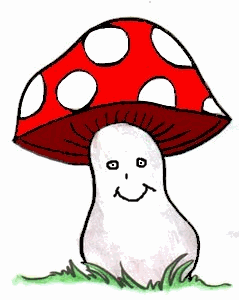 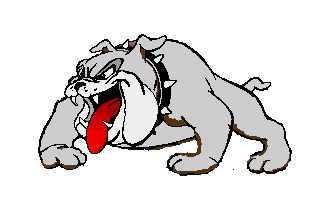 Quand je sors de la ville, je suis à la campagne, et je peux voir le raisin qui pousse sur la vigne.
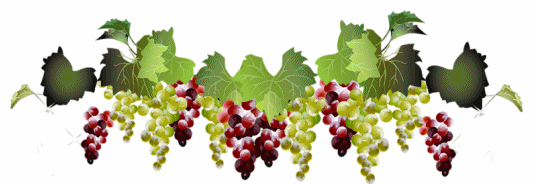 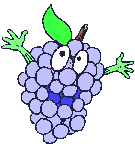 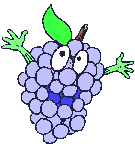 Guido est un garçon très mignon quand il peigne ses cheveux.
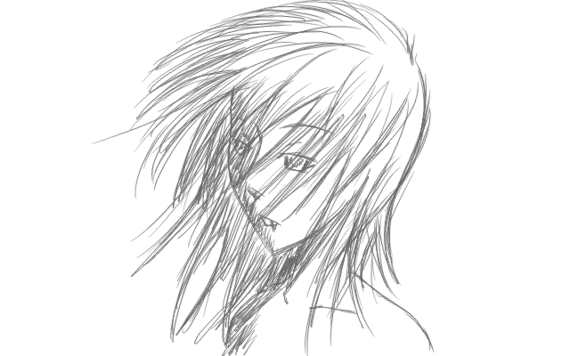 Sur mon dessin, je souligne le titre puis je mets ma signature.
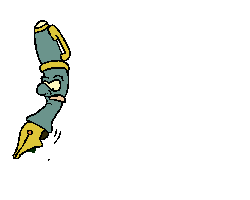 Géraldine est arrivée la première en haut de la montagne. Elle a gagné la course.
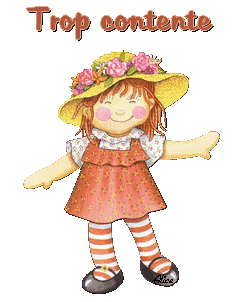 Léo est tombé. Il a des égratignures et son genou saigne. 
Le médecin le soigne.
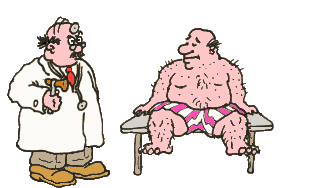